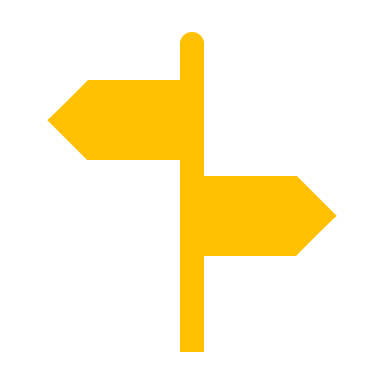 London
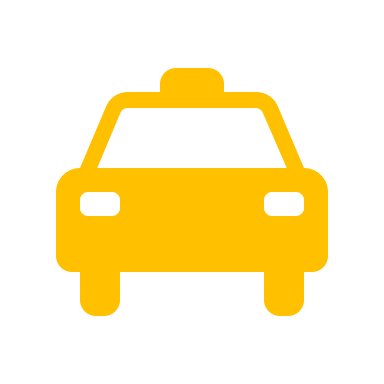 Paris
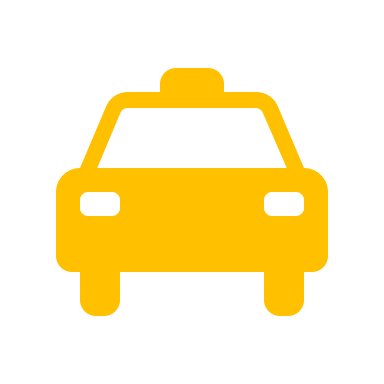 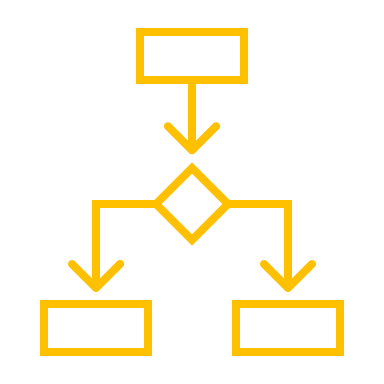 $age = 18
True
False
$age >= 18
ACCESS
GRANTED
ACCESS
DENIED